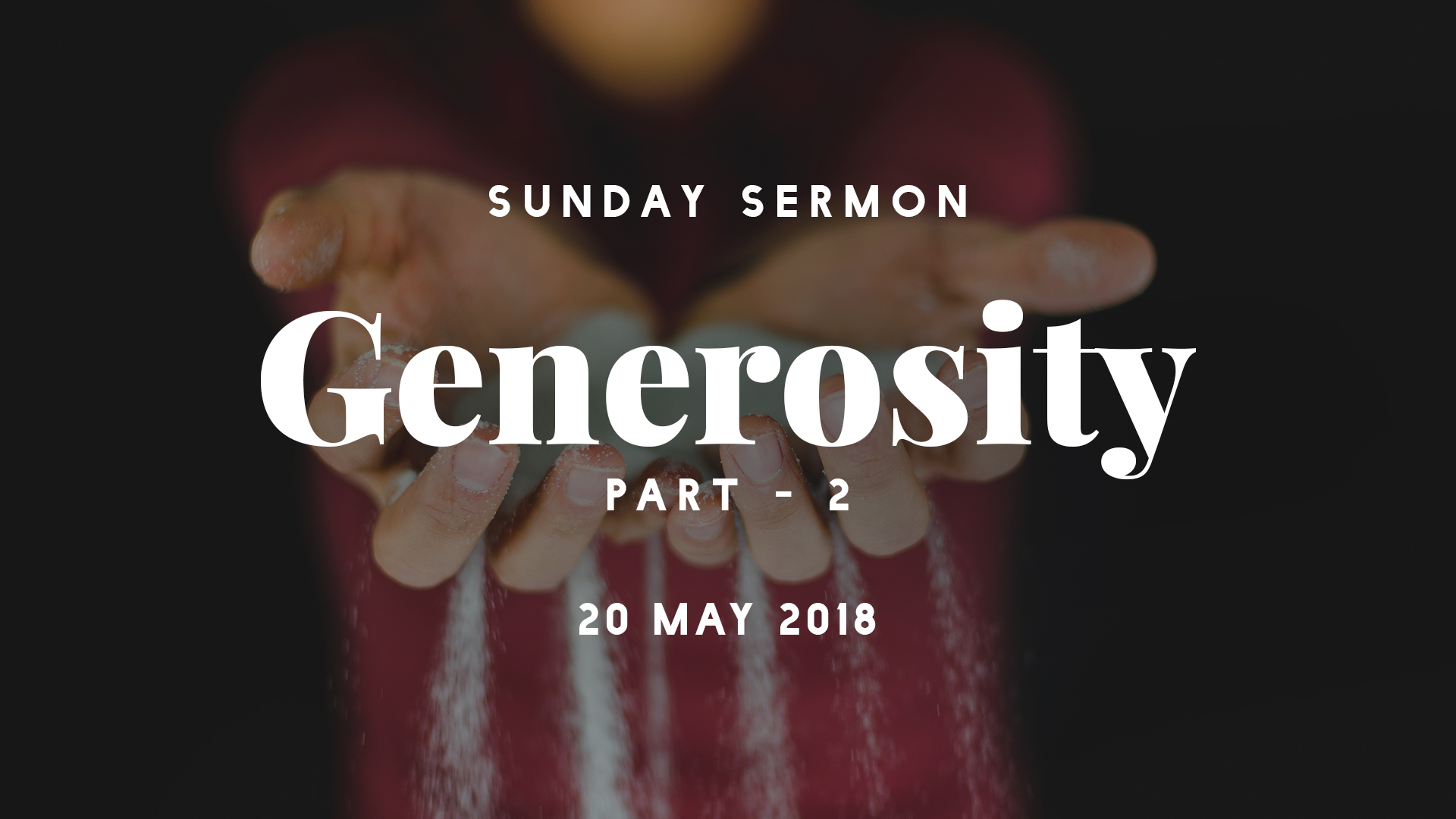 Many ways to express generosity:
 Finances
 Time
 Material possessions
 Hospitality
 Skill
 Other ways - e.g. encouragement, compassion, etc.
Financial generosity:
 Tithes & Offerings
 Support
 Gifts
 Alms
TITHES AND OFFERINGS
TITHES AND OFFERINGS
Abram (Genesis 14:20)

Jacob (Genesis 28:22)
TITHES AND OFFERINGS
Leviticus 27:30,32
30 And all the tithe of the land, whether of the seed of the land or of the fruit of the tree, is the LORD's. It is holy to the LORD.
32 And concerning the tithe of the herd or the flock, of whatever passes under the rod, the tenth one shall be holy to the LORD.
TITHES AND OFFERINGS
Malachi 3:8-12
8 "Will a man rob God? Yet you have robbed Me! But you say, 'In what way have we robbed You?' In tithes and offerings. 
9 You are cursed with a curse, For you have robbed Me, Even this whole nation.
TITHES AND OFFERINGS
Malachi 3:8-12
10 Bring all the tithes into the storehouse, That there may be food in My house, And try Me now in this," Says the LORD of hosts, "If I will not open for you the windows of heaven And pour out for you such blessing That there will not be room enough to receive it.
TITHES AND OFFERINGS
Malachi 3:8-12
11 "And I will rebuke the devourer for your sakes, So that he will not destroy the fruit of your ground, Nor shall the vine fail to bear fruit for you in the field," Says the LORD of hosts; 
12 And all nations will call you blessed, For you will be a delightful land," Says the LORD of hosts.
WHY WE BELIEVE THAT WE SHOULD TITHE?
1, Tithing was something 
people of faith (e.g. Abram, Jacob) did, 
even before the Law. 

We are people of faith
WHY WE BELIEVE THAT WE SHOULD TITHE?
2, Jesus spoke about giving the tithe
Matthew 23:23  
"Woe to you, scribes and Pharisees, hypocrites! For you pay tithe of mint and anise and cummin, and have neglected the weightier matters of the law: justice and mercy and faith. These you ought to have done, without leaving the others undone.
WHY WE BELIEVE THAT WE SHOULD TITHE?
3, Hebrews chapter 7 indicates that the Lord Jesus receives our tithes
WHY WE BELIEVE THAT WE SHOULD TITHE?
Hebrews 7:1-10
1 For this Melchizedek, king of Salem, priest of the Most High God, who met Abraham returning from the slaughter of the kings and blessed him, 
2 to whom also Abraham gave a tenth part of all, first being translated "king of righteousness," and then also king of Salem, meaning "king of peace,"
WHY WE BELIEVE THAT WE SHOULD TITHE?
Hebrews 7:1-10
3 without father, without mother, without genealogy, having neither beginning of days nor end of life, but made like the Son of God, remains a priest continually. 
4 Now consider how great this man was, to whom even the patriarch Abraham gave a tenth of the spoils.
WHY WE BELIEVE THAT WE SHOULD TITHE?
Hebrews 7:1-10
5 And indeed those who are of the sons of Levi, who receive the priesthood, have a commandment to receive tithes from the people according to the law, that is, from their brethren, though they have come from the loins of Abraham;
WHY WE BELIEVE THAT WE SHOULD TITHE?
Hebrews 7:1-10
6 but he whose genealogy is not derived from them received tithes from Abraham and blessed him who had the promises. 
7 Now beyond all contradiction the lesser is blessed by the better. 
8 Here mortal men receive tithes, but there he receives them, of whom it is witnessed that he lives.
WHY WE BELIEVE THAT WE SHOULD TITHE?
Hebrews 7:1-10
9 Even Levi, who receives tithes, paid tithes through Abraham, so to speak, 
10 for he was still in the loins of his father when Melchizedek met him.
SUPPORT
This is our giving to other Christian 
ministries and organizations
SUPPORT
Philippians 4:15-19
15 Now you Philippians know also that in the beginning of the gospel, when I departed from Macedonia, no church shared with me concerning giving and receiving but you only. 
16 For even in Thessalonica you sent aid once and again for my necessities.
SUPPORT
Philippians 4:15-19
17 Not that I seek the gift, but I seek the fruit that abounds to your account. 
18 Indeed I have all and abound. I am full, having received from Epaphroditus the things sent from you, a sweet-smelling aroma, an acceptable sacrifice, well pleasing to God.
SUPPORT
Philippians 4:15-19
19 And my God shall supply all your need according to His riches in glory by Christ Jesus.
GIFTS
give gifts to bless other people, 
especially those of the household of faith.
GIFTS
Galatians 6:10  
Therefore, as we have opportunity, let us do good to all, especially to those who are of the household of faith. 

Hebrews 6:10  
For God is not unjust to forget your work and labor of love which you have shown toward His name, in that you have ministered to the saints, and do minister.
ALMS
Matthew 6:3-4
3 But when you do a charitable deed, do not let your left hand know what your right hand is doing, 
4 that your charitable deed may be in secret; and your Father who sees in secret will Himself reward you openly.
Financial generosity:
 Tithes & Offerings
 Support
 Gifts
 Alms
2 Corinthians 9:6-10
6 But this I say: He who sows sparingly will also reap sparingly, and he who sows bountifully will also reap bountifully. 
7 So let each one give as he purposes in his heart, not grudgingly or of necessity; for God loves a cheerful giver.
2 Corinthians 9:6-10
8 And God is able to make all grace abound toward you, that you, always having all sufficiency in all things, may have an abundance for every good work. 
9 As it is written: "HE HAS DISPERSED ABROAD, HE HAS GIVEN TO THE POOR; HIS RIGHTEOUSNESS ENDURES FOREVER." 
10 Now may He who supplies seed to the sower, and bread for food, supply and multiply the seed you have sown and increase the fruits of your righteousness,
2 Corinthians 9:6
Sowing, when done properly, 
always results in multiplication!

Mark 10:29-30 ; Luke 6:38
2 Corinthians 9:7
do not give grudgingly
  do not give out of compulsion
give as you purpose in your heart
 give cheerfully
2 Corinthians 9:10
God…
…supplies seed to the sower
…provides bread to the eater
…multiplies the seeds we sow and increases the fruits